Name : Muhammad Owais Khan 
ID Card No : 16802
Program : BS(MLT) Section (B)
       2nd Semester
Paper : Basic Hematology (Theory)
Instructor : Mr. Adnan Ahmad
 Exam : Final Term 
Date : 24/ June / 2020
Q1: Discus development stage of erthropoiesis.
Erythropoiesis:•
In normal state, the balance of production and destruction is maintained at remarkably constant rate 
Both endocrine and exocrinehormones make important contaibutions to this dynamic well balance mechanism.
The earliest recognizable erythroid precurosor seen in the bone marrow is large basophilic staining cell, 15-20um
Contains asingle large well defined , rounded nucleus . Ribosomes, mitochondria and golgi apparatus .
As the early precursor cell matures:•
Its nucleus increase in size , As maturation goes an cell becomes smaller and more eosinophillic in dicating hemoglobin .
During Intermediate stages of maturation :•
Cytoplasm becomespolychromatic indicating mixture of basophilic proteins and eosinophilic hemoglobin .
 Further Maturation:
Hemoglobin synthesis containue and ctoplasm become s entirely eosinophillic.
Late stages of maturation:
Homoglobin is abundant are present nucleus is small dense and well circum scribed.
Number is constant normally as their life span is no day appronimately .
1-2 day of further  maturation is synthemic circulation and spleen reticulocytes lase membrane coated transferrin
Differentiation and maturation from a basophillic erythroblast occurs in 5 to 7 days 10-15% of erythroid presursors never mature and are destroyed.
Q2: Enlist common causes of poor blood filam (blood smear)•
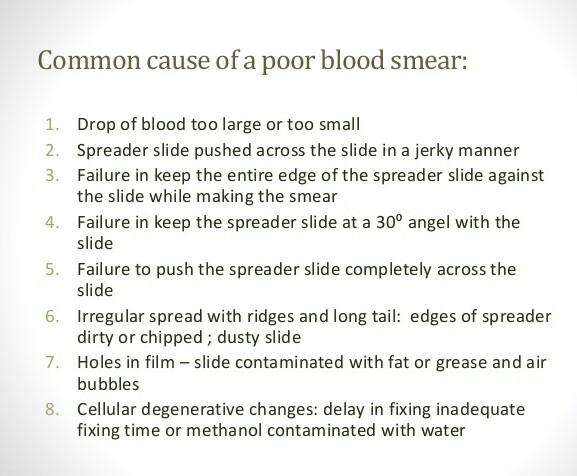 The peripheral blood film (PBF) is of two types.
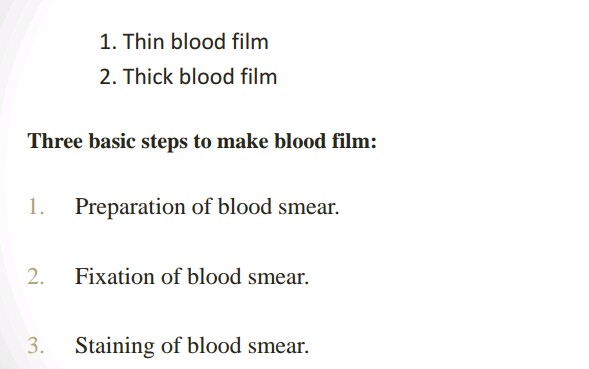 Q3: Briefly explain Granulupoiessis in detail.
Granulupoiessis:•
Under the stimulation of cytokines GM.CSF, G.CSF and CFU-GEMM differentiates into the CFU-GM the common precursor for both neutrophils and monocytes .
this then further differentiatues is to CFU-G.
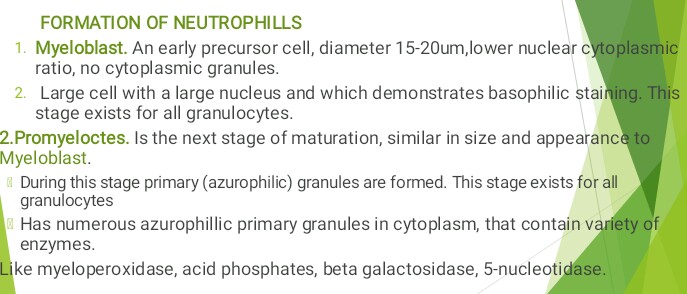 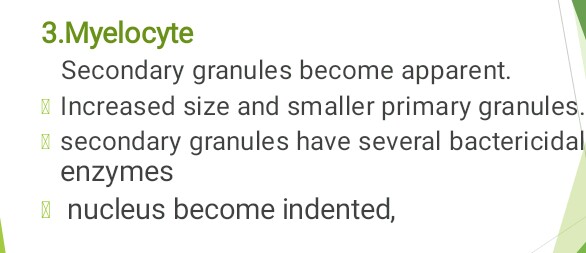 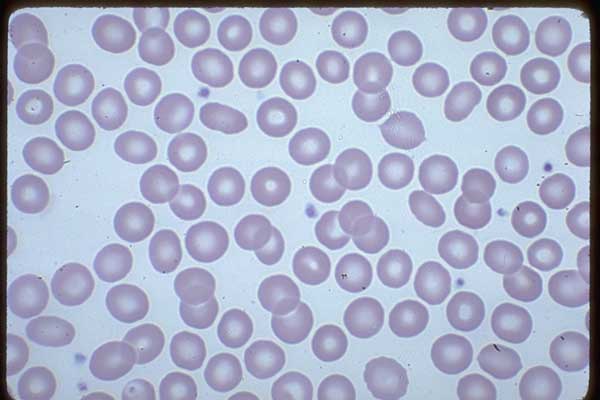 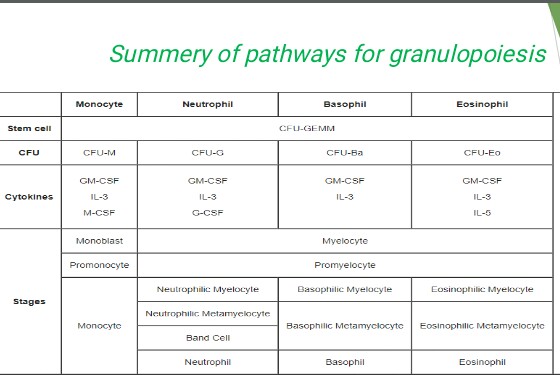 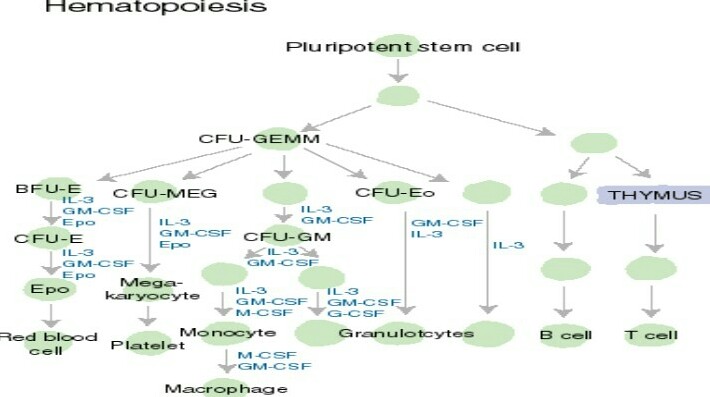 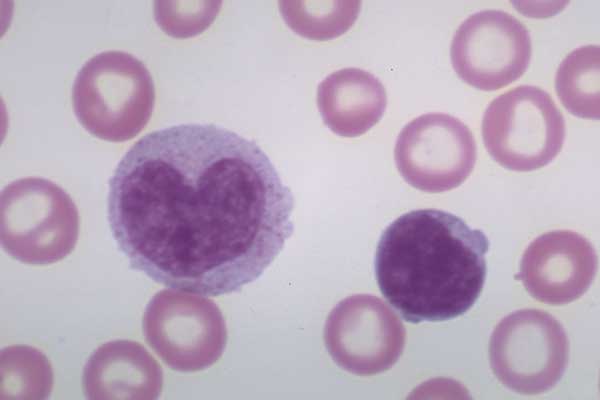 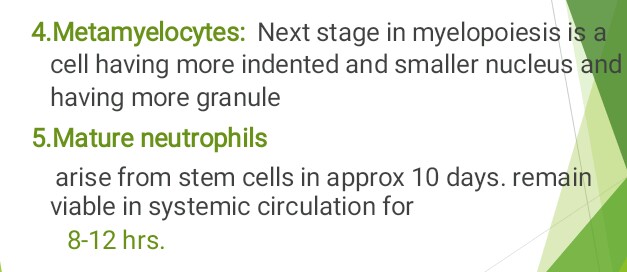 Q4: what is iron deficiency Anemia ? Also discuss its causes.
Iron Deficiency Anemia :•
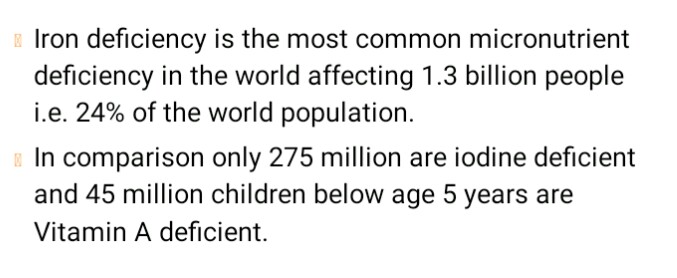 Iron Deficiency Anemia :•
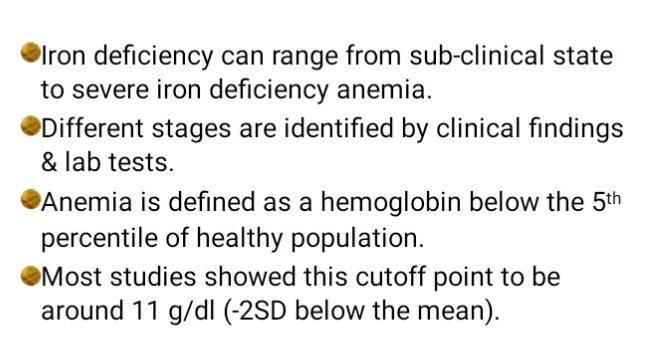 AT Risk Groups:•
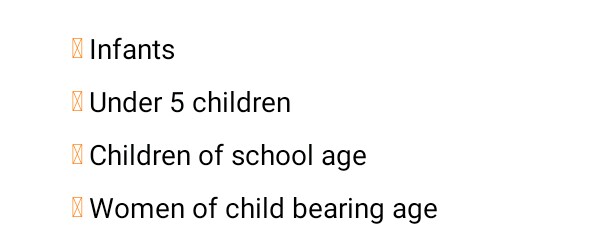 Prevalence of id:•
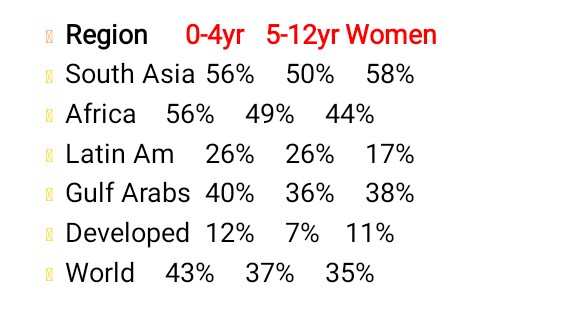 Q5: Classify anemia on the basis of morphology with examples.
Classification Of Anemia :
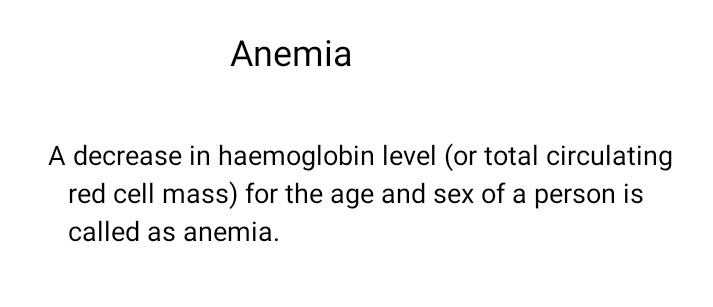 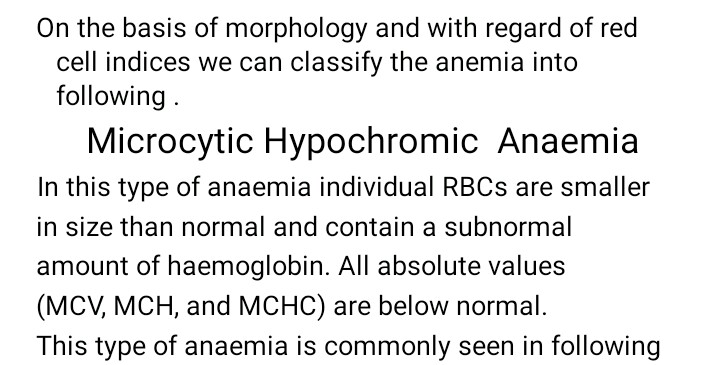 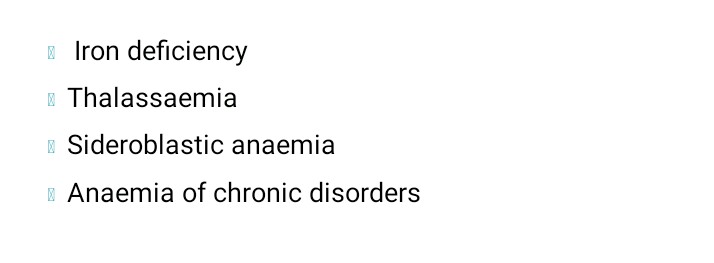 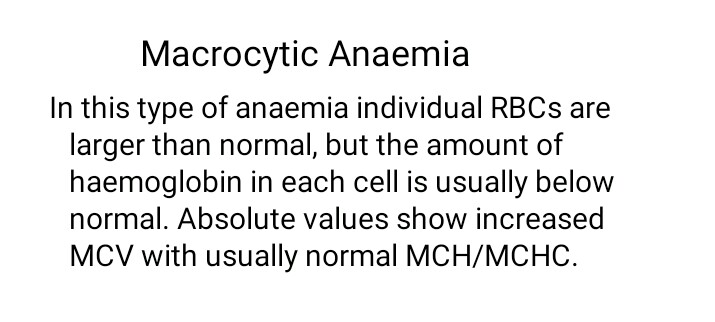 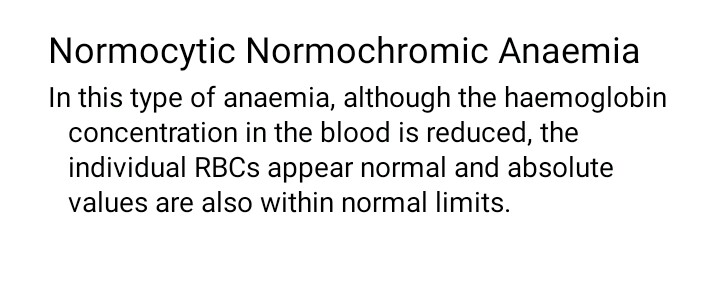 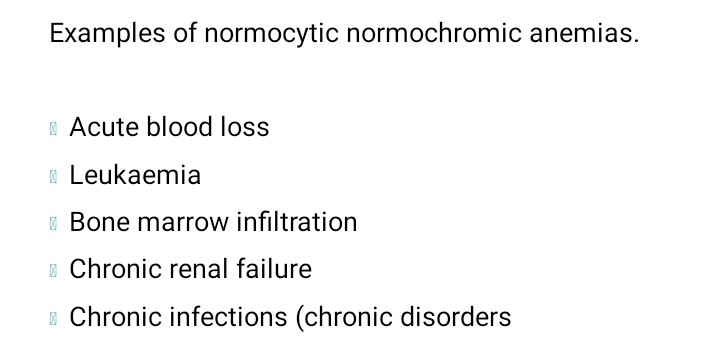 Morphology :•
Considerable number of small basophillic inclusions in red cells .
Found In,
Thalassaemia
-Megaloblastic. 
-hemolytic anemia.
-Liver disease.
-Heavy metal poisoning.


                               THANK
                                        YOU•
THE       
                              END •